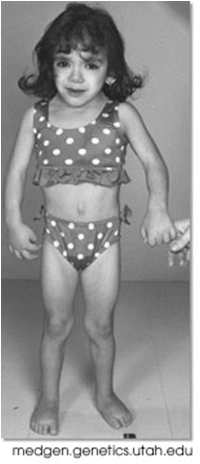 Turnerov syndrom
 45, X
Petra Gáliková, Juraj Hajník, Radka Laštuvková, Martina Ondrušeková, Anna Ondrušková, Jan Orel
Klinický popis
Prevalencia: 1/2500 dievčat
•Poruchy rastu- gén SHOX: nízky rast, skeletálne abnormality (cubiti valgi, genua vara, nedoslýchavost prevodného typu- anomálie sluchových kostičiek)
•Hladina TSH a IGF-1 je v norme
•Inzulinorezistencia v detskom veku- DM 2 + hypertenzia, hyperlipidémia
•Gonadálna dysgeneza: pruhovité, fibrózne ovaria (ZFX, DIAPH2, DFFRX)
•Atrézia oocytov (nepárový pohlavný chromozóm- neschopnosť stúpiť do meiózy)
•Hypegonadotropný hypogonadizmus (vysoké: FSH(!), GSH, nízke: estrogény)- nedokonalý vývin ženských pohlavných orgánov a sekundárnych znakov (primárna amenorrhea)
•Poruchy lymfatického systému: dilatácia lymfatických ciev- lymfedém - štítovitý hrudník, pterygium colli
•KVS: koarktácia aorty, aneuryzmy, abnormality ľavého srdca
Genetická příčina potíží
monozomie chromozomu X = karyotyp 45,X (starší zápis 45,X0 - NEpřípustný)


50% případů je podmíneno jiným karyotypem (chromozomální mozaiky, strukturní aberace - izochromozom X, delece krátkých/dlouhých ramének chromozomu X, kruhový, idiocentrický X)


zvláštní případy spojené s výskytem chromozomu Y (Jedná se zejména o mozaiku 45,X/46XY (spojenou se smíšenou gonadální dysgenezí) nebo o karyotyp 46,XY spojený s čistou gonadální dysgenezí. Chromozom Y nemusí být přítomen celý, může se jednat pouze o malý translokovaný úsek, idiocentrický chromozom nebo marker chromozom)
Dedičnost
Ve většině případů, kdy dochází k monosomii X, funkční chromozom pochází od matky. To může být způsobeno nondisjunkci u otce . Meiotického chyby , které vedou k produkci X s delecií na p raménku nebo abnormálních Y chromozómů se většinou nacházejí u otce. Isochromosome X nebo kruhový chromozom X jsou vytvořeny stejně často oba rodiči.

 Turnerův syndrom je sporadická událost, pro rodiče jedince s Turnerovým syndromem, riziko recidivy není pro následné těhotenství zvýšeno. Vzácné výjimky může zahrnovat přítomnost vyváženého přemístění X chromozomu rodiče, nebo tam, kde má matka 45, X mozaiky omezené na svých gonádach .
Diagnostika
ultrazvuk- hygroma colli cysticum
genetické vyšetrenie - vyšetrenie karyotypu
prenatálne - odběr plodové vody (amniocentéza, AMC) – klasická 16.-20.t.g.
- odběr krve plodu z pupečníku (kordocentéza, CC) – po 20. t.g.
- biopsie choriových klků(CVS) –časná CVS – 11. – 14. t.g.
- pozdní CVS – II. a III. trimestr(placentocentéza)
      postnatálne - periferní krev
Možnosti léčby
Rekombinantní růstový hormon
zmírnění růstové poruchy, hlavně psychologický efekt
léčba na 12 místech v ČR
nevýhoda: zadrožování Na→tvorba lymfedémů
růstový hormon - farmakologická dávka )nastačí pouze substituční)
podkožně injekcí večer před spaním
nutné sledovat glykémii
Substituční hormonální terapie
u ovariaální isnuficience
pro vývoj sekundárních pohlavních znaků - cyklus, ovulace..
k fertilitě vede pouze u 2-5%
dnes i možnost těhotenství pomocí asistované reprodukce
 21.–23. den cyklu - estrogen (7-beta-estradiol);  od 11. dne + gestagen; následujících 5 dní se ponechává bez medikace → menstruační krvácení; dermální náplast (nejčastěji vzhledem k věku)
Případná léčba poruch zraku a sluchu často spojena s nemocí
Preventivní opatření
TS nelze předpovídat (není zavislé na věku matky)
Další těhotenství nemá zvýšené riziko výskytu (náhodná non-disjunkce v meióze)
Není indikací k umělému přerušení těhotenství
Plošný screening se neprovádí
Před těhotenstvím
Doporučuje se pouze klasická prevence v lékařské genetice
Primární
Sekundární
Prenetálně: Genetické vyšetření vzorku choria/ buněk plodové vody → spolehlivé
Prenatální léčba plodu není možná
Rozhodnutí o přerušení těhotenství je na rodičích
Etické problémy
•1. Fyzická odlišnosť pacientok-  psychologické komplikácie.
•2. Neurokognitívne poruchy- sociálna adaptácia.
•3. Tehotenstvo je možné pomocou asistovanej reprodukcie, s darovaným vajíčkom.